التكافل الاجتماعي
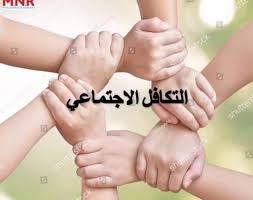 أولا: مفهوم التكافل الاجتماعي
ثانيا: مجالات التكافل الاجتماعي
ثالثا: أنواع التكافل الاجتماعي
رابعا: آثار التكافل الاجتماعي
التكافل الاجتماعي
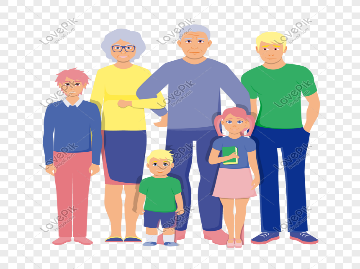 التكافل الاجتماعي: بأنه رعاية الأفراد بعضهم لبعض حتى يكون أفراد المجتمع كأنهم أسرة واحدة.
مجالات التكافل الاجتماعي
يكون التكافل الاجتماعي في عدة مجالات :
            الأسرة                          المدرسة                               المجتمع
عرف؟
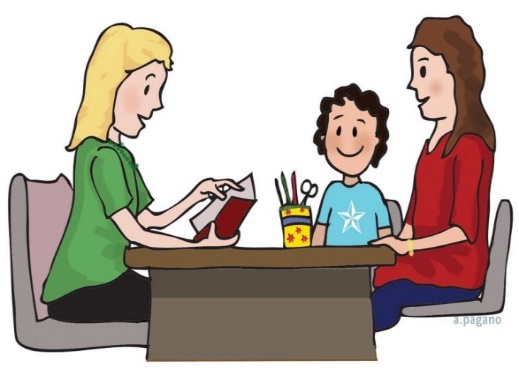 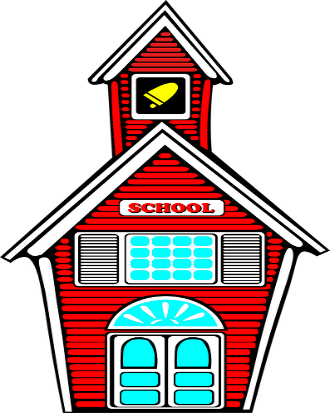 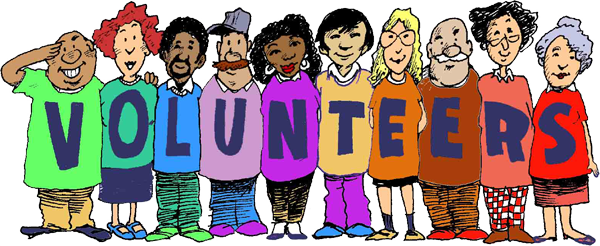 مجالات التكافل الاجتماعي
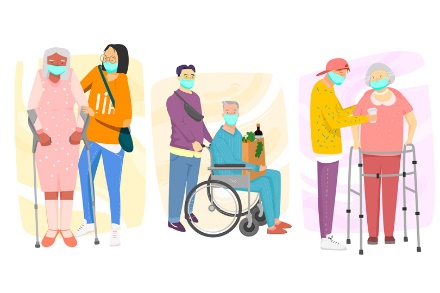 التكافل الاجتماعي في الأسرة :
1- حسن المعاملة بين أفراد الأسرة
2- الانفاق على الاسرة 
3- الاعتناء بالأولاد وتربيتهم 

  التكافل الاجتماعي في المدرسة :
1- مساعدة الطلبة المحتاجين
2- التعاون بين الزملاء في الصف 
3- وقوف الفرد إلى جانب زملائه في أوقات الأفراح والحزن
عدد ؟
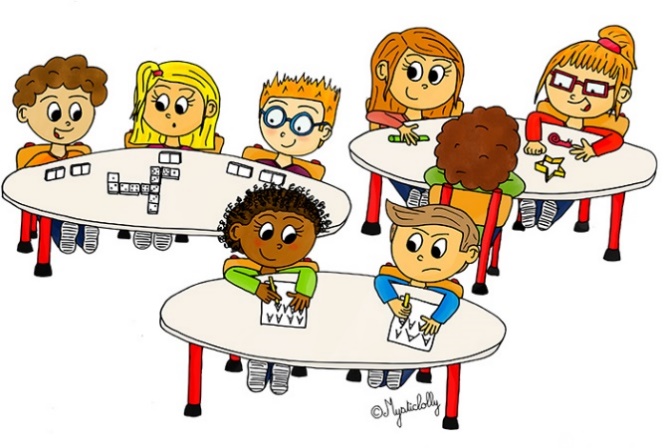 مجالات التكافل الاجتماعي
التكافل الاجتماعي في الحي والمجتمع :
1- تقديم العون والمساعدة للفقراء والمحتاجين
2- رعاية حق الجار 
3- كفالة اليتيم
4- المساعدة في الظروف الجوية

          ما وجه التكافل الاجتماعي في الصورة الآتية ؟    
       التعاون في تنظيف الحي
عدد ؟
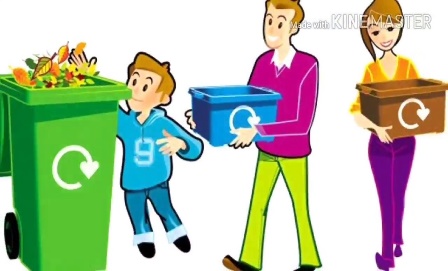 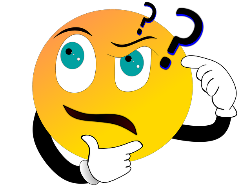 أنواع التكافل الاجتماعي
التكافل الانساني:
 هي الحرص على إدخال السرور إلى نفس كل فرد،مثل زيارة المريض.
  التكافل الاقتصادي:
 هو الحرص على عدم تعرض أفرد المجتمع للاستغلال والإيذاء.

            كيف يكون التكافل الاقتصادي في المجتمع؟
     1- محاربة الاحتكار 
     2- مقاومة كل أنواع الغش والفساد
عرف؟
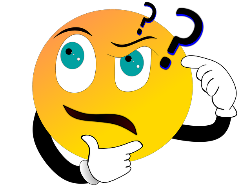 آثار التكافل الاجتماعي
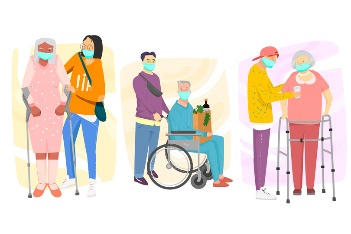 عدد ؟
يؤدي التكافل الاجتماعي إلى نتائج عظيمة في حياة الافراد والمجتمعات.